編輯影片
1
點選帳號圖示，打開選單
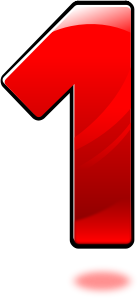 點選「Your Videos」
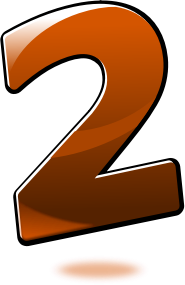 點擊影片
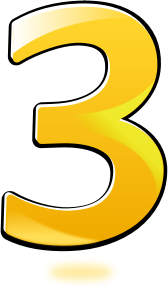 點選「Edit as a new project」
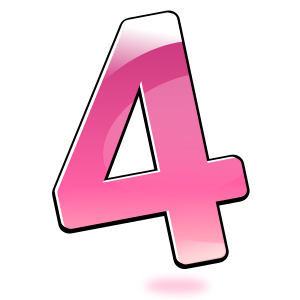 回到專案編輯頁面
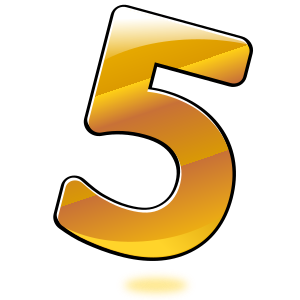